Fig. 4 Numbers of tryptophan hydroxylase (TrOH)-immunoreactive cells per section in the nucleus raphe obscurus (ROb) ...
Brain, Volume 128, Issue 2, February 2005, Pages 338–344, https://doi.org/10.1093/brain/awh376
The content of this slide may be subject to copyright: please see the slide notes for details.
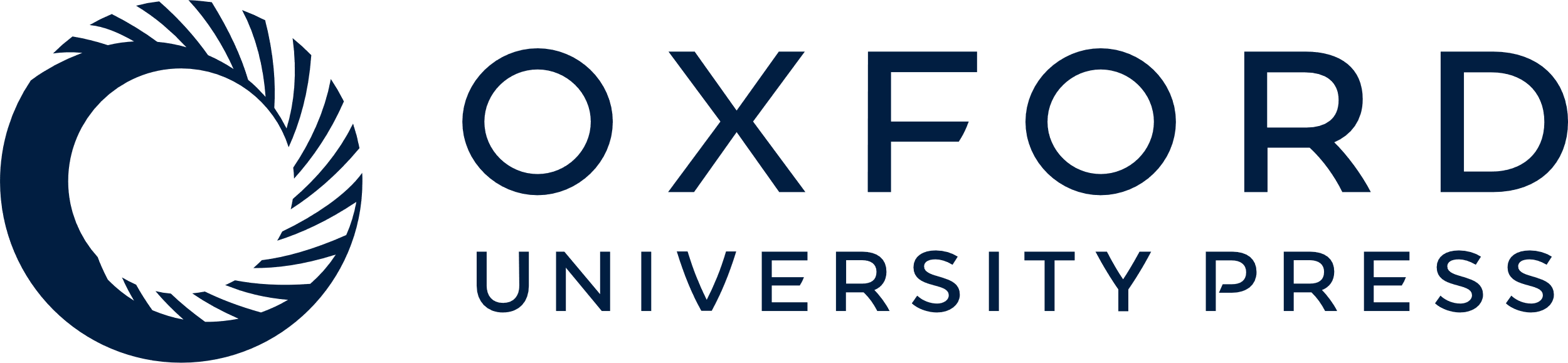 [Speaker Notes: Fig. 4 Numbers of tryptophan hydroxylase (TrOH)-immunoreactive cells per section in the nucleus raphe obscurus (ROb) and raphe pallidus (RPa) in eight control subjects (C), eight patients with the pathological diagnosis of limbic or neocortical stage Lewy body disease (LBD), and eight patients with the pathological diagnosis of multiple system atrophy (MSA). There was a significant reduction of serotonergic medullary raphe neurons in both LBD and MSA. ***P < 0.001 and **P < 0.01 compared with controls; †P < 0.05 compared with LBD.


Unless provided in the caption above, the following copyright applies to the content of this slide: Brain Vol. 128 No. 2 © Guarantors of Brain 2005; all rights reserved]